LGN - 478 e 479 Genética e Questões SocioambientaisUniversidade de São PauloEscola Superior de Agricultura "Luiz de Queiroz”Departamento de Genética
Profa. Dra. Silvia Maria Guerra Molina
De onde vem o lixo produzido no mundo
Fonte: Estadão
http://www.estadao.com.br/infograficos/de-onde-vem-o-lixo-produzido-no-mundo,sustentabilidade,235040
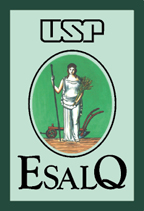 Piracicaba2016
De onde vem o lixo produzido no mundo

FONTE: MAURÍCIO WALDMAN. ARTE: GLAUCO LARA, FARREL E RUBENS PAIVA/AE | 28/09/11 – estadão



O planeta gera 30 bilhões de toneladas de resíduos sólidos por ano. O lixo urbano contribui com apenas 2,5% do total, mas os países perdem dinheiro ao não reciclá-lo.
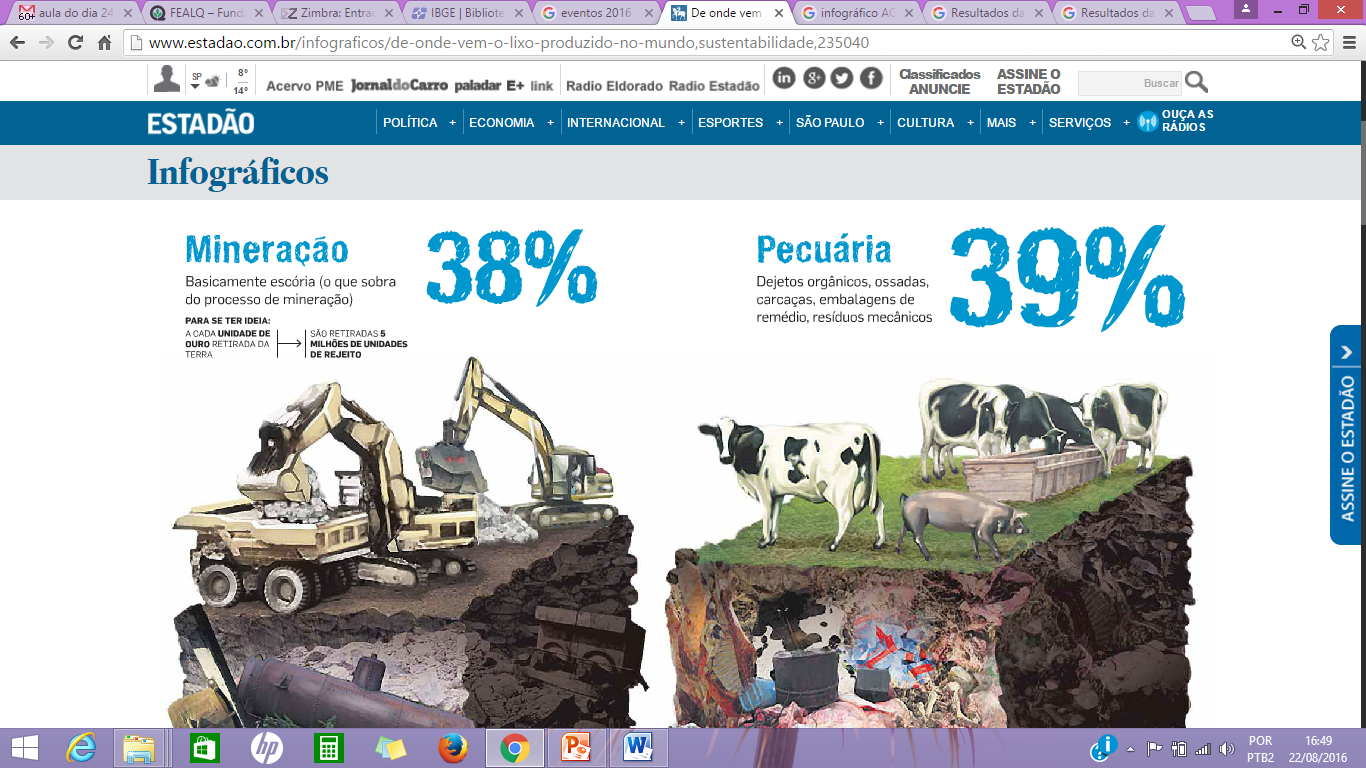 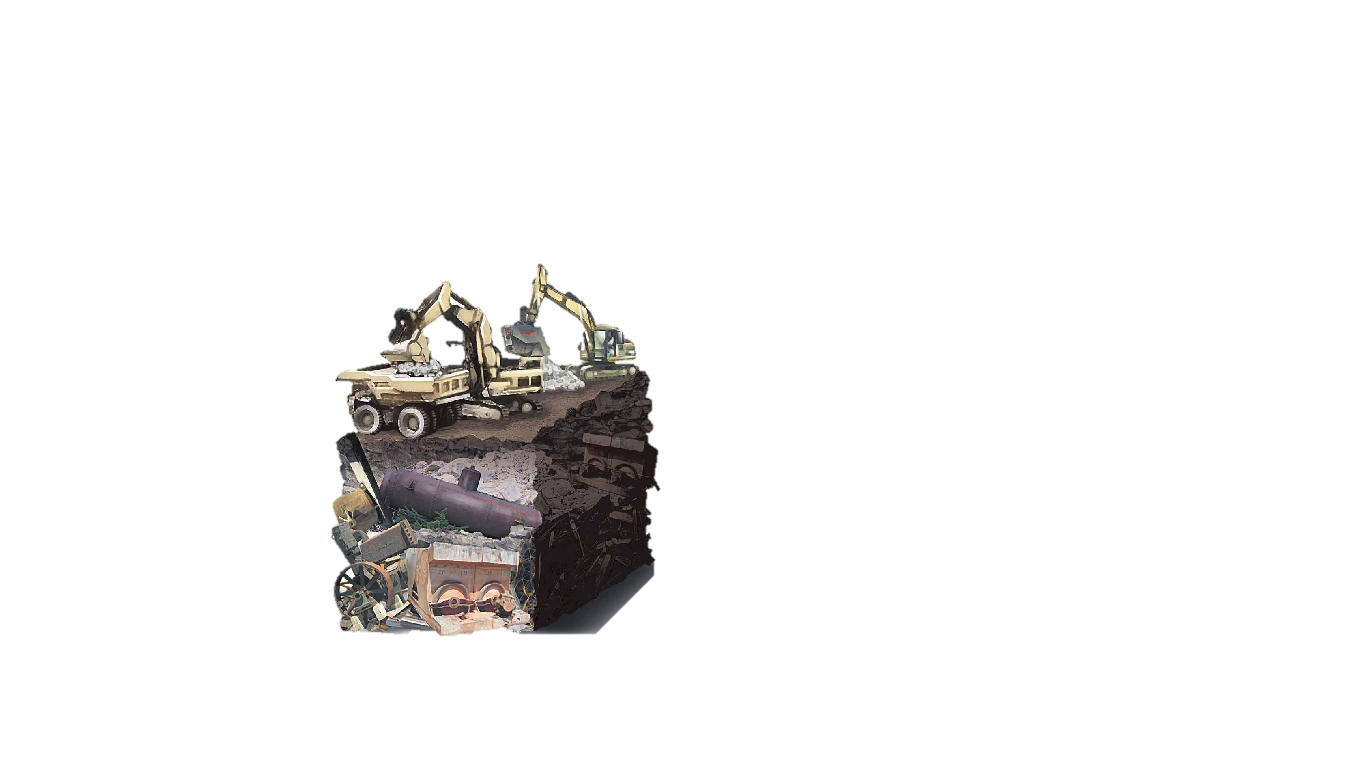 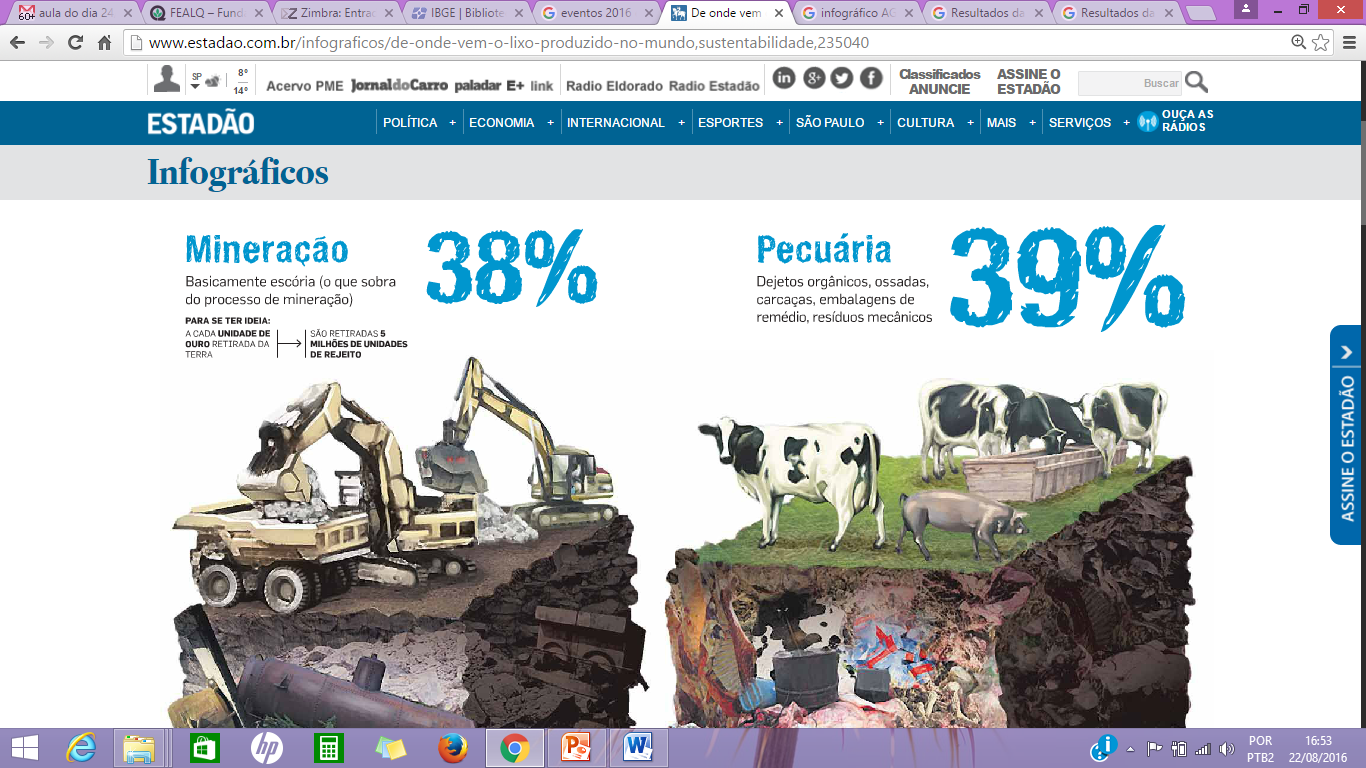 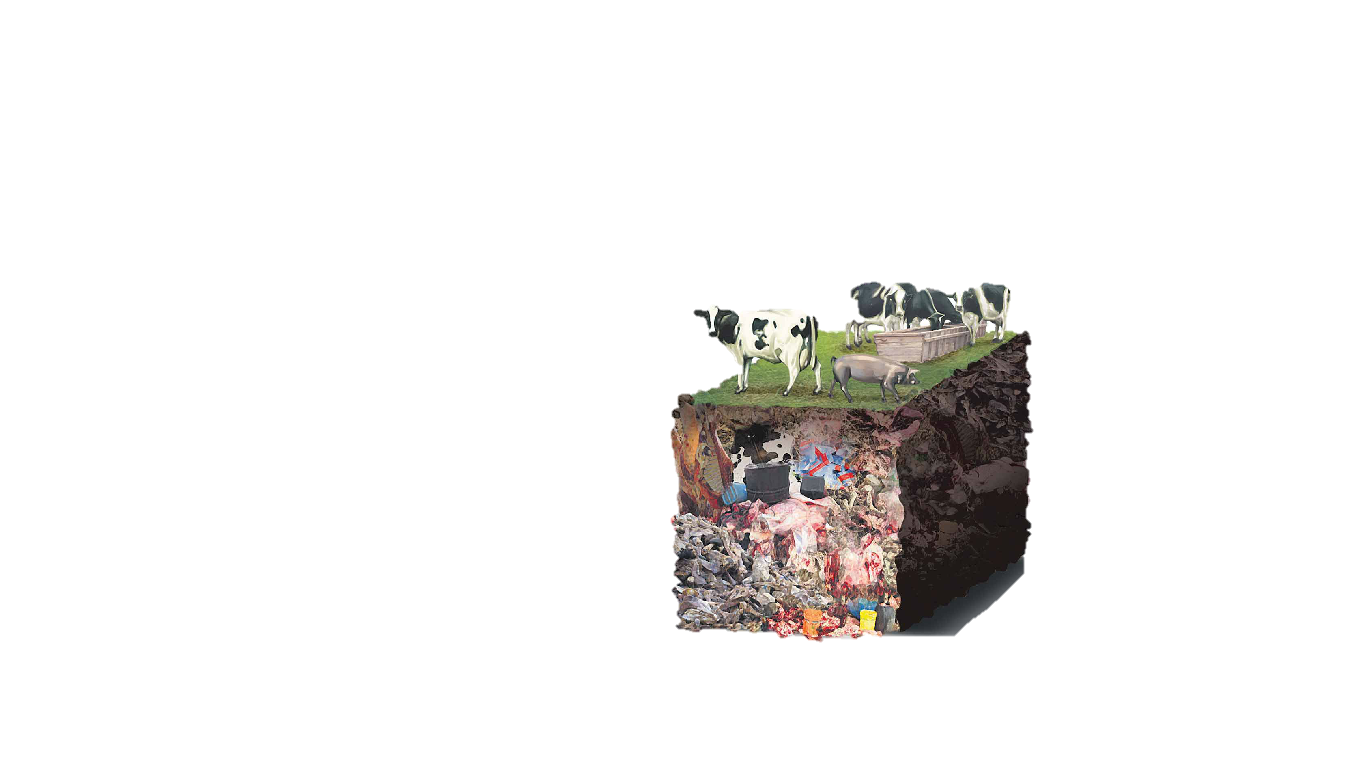 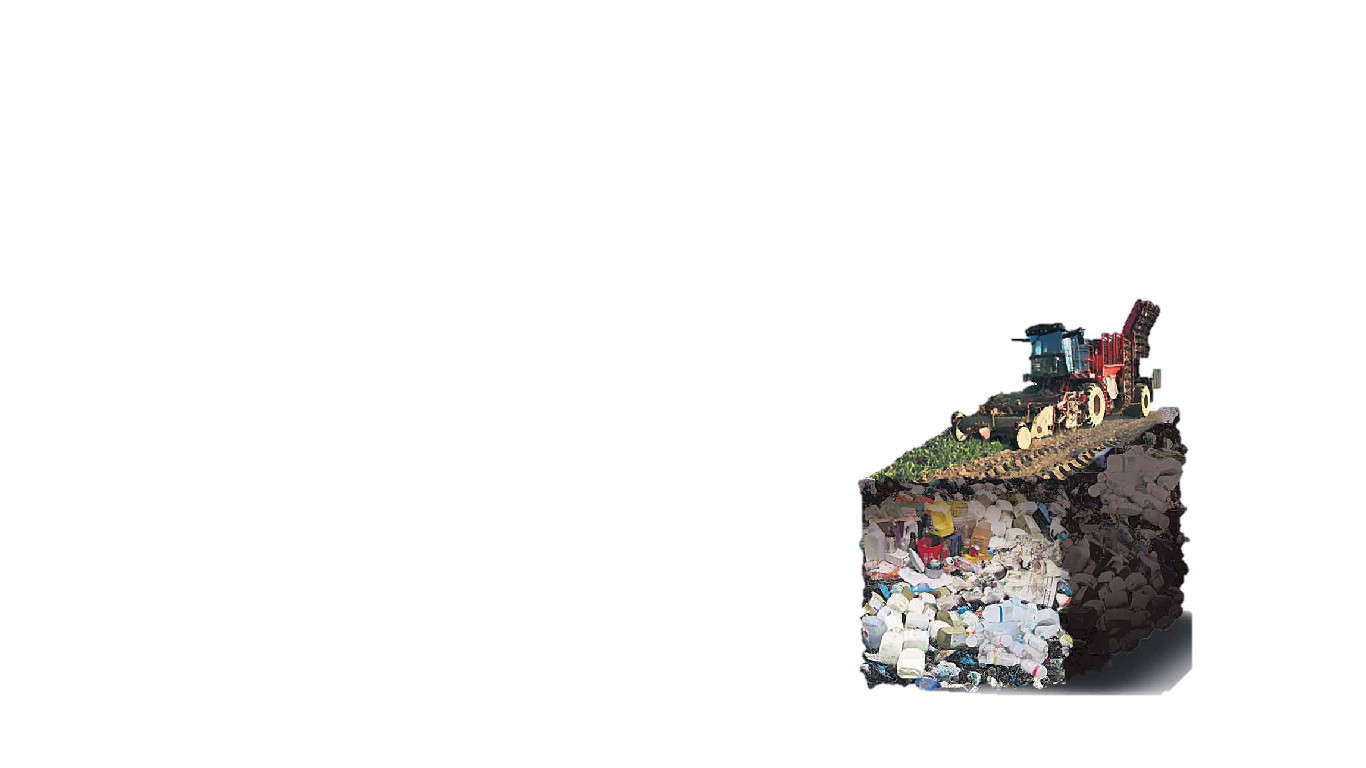 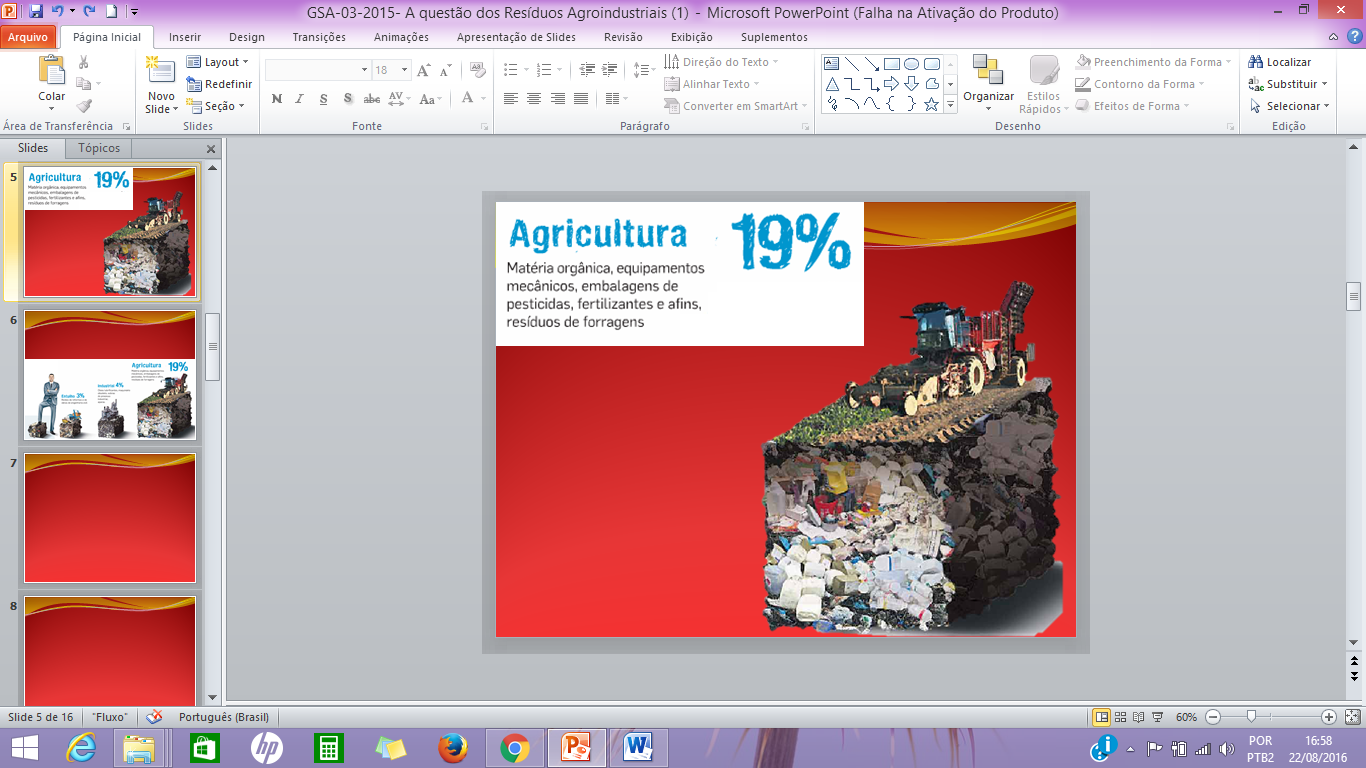 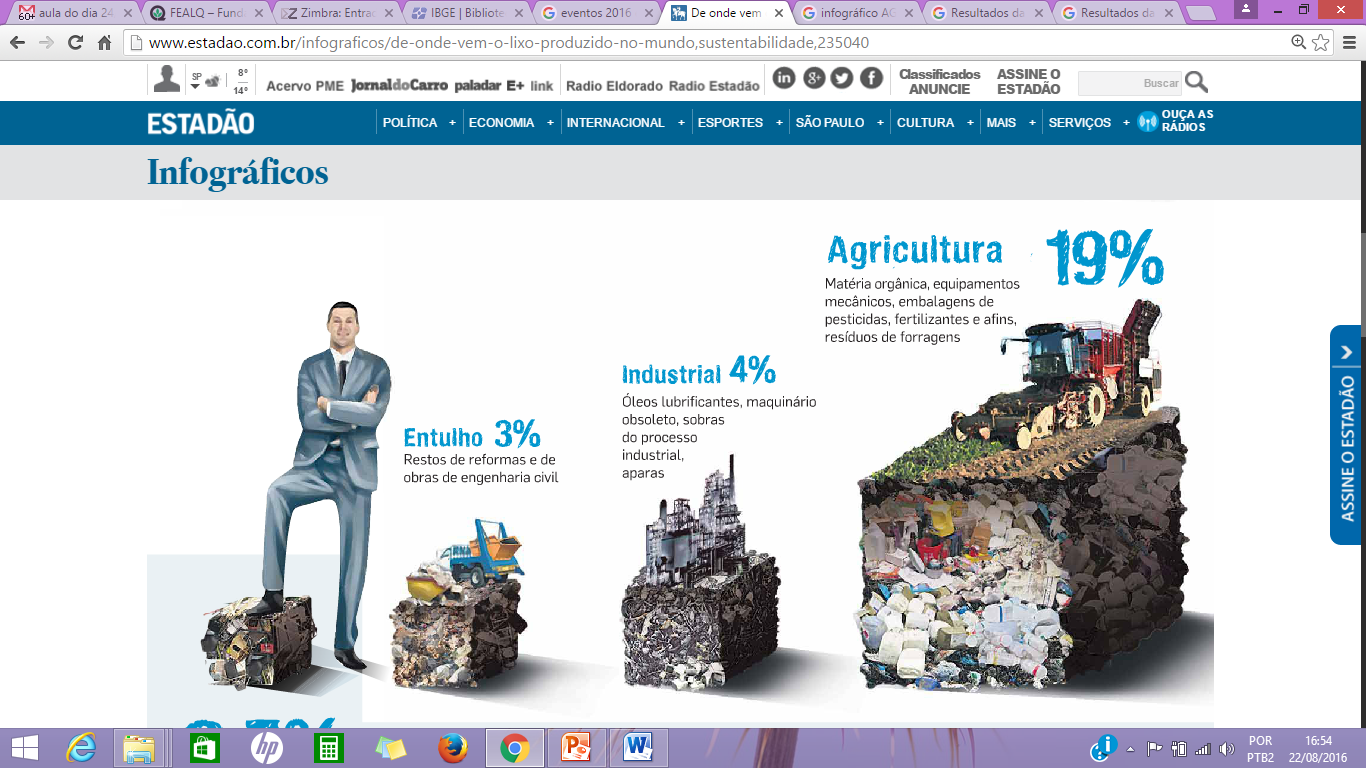 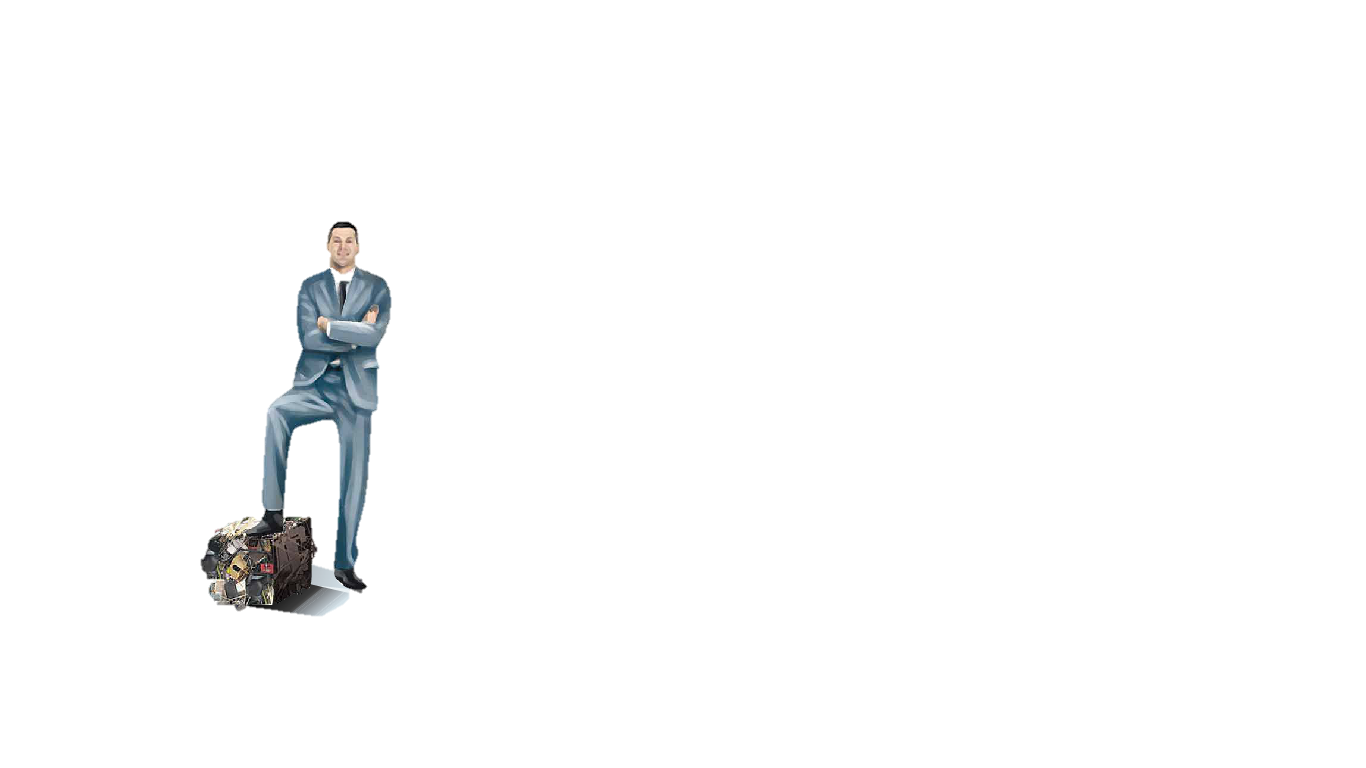 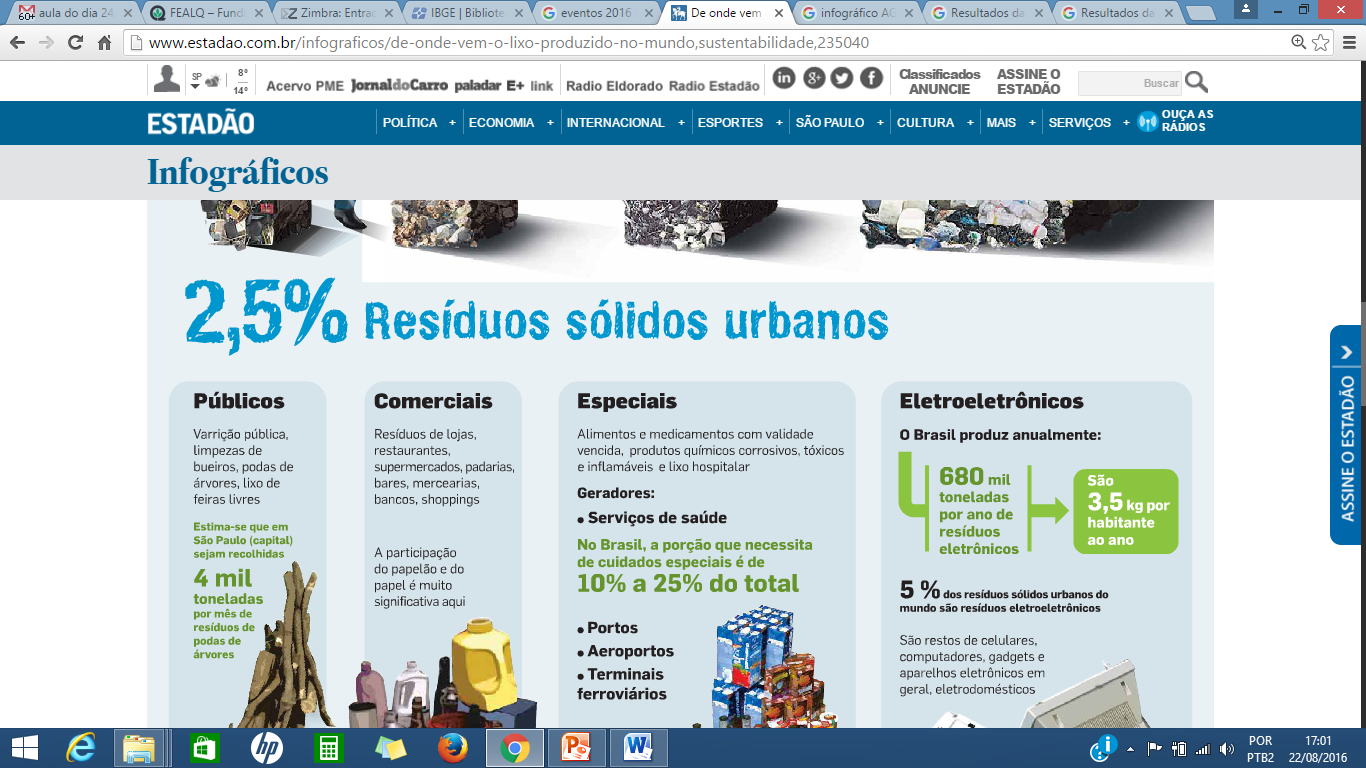 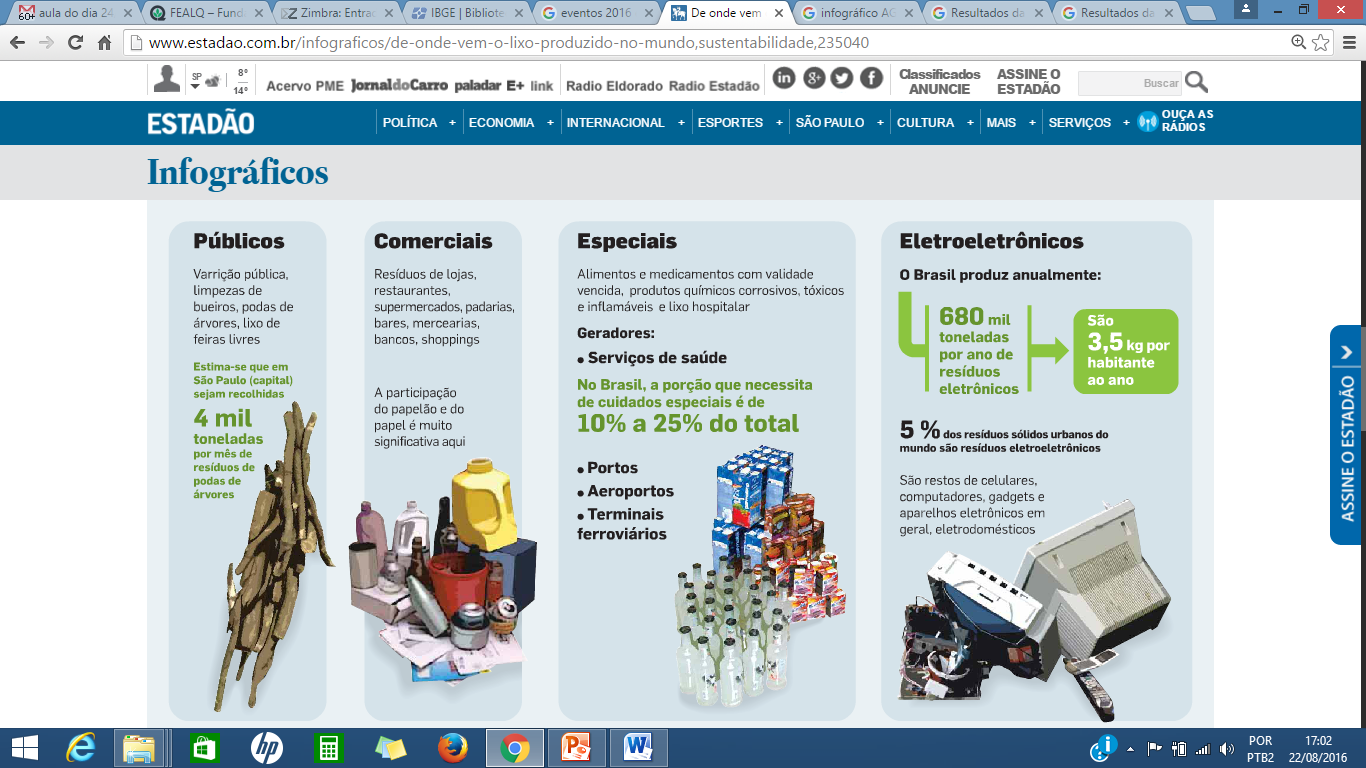 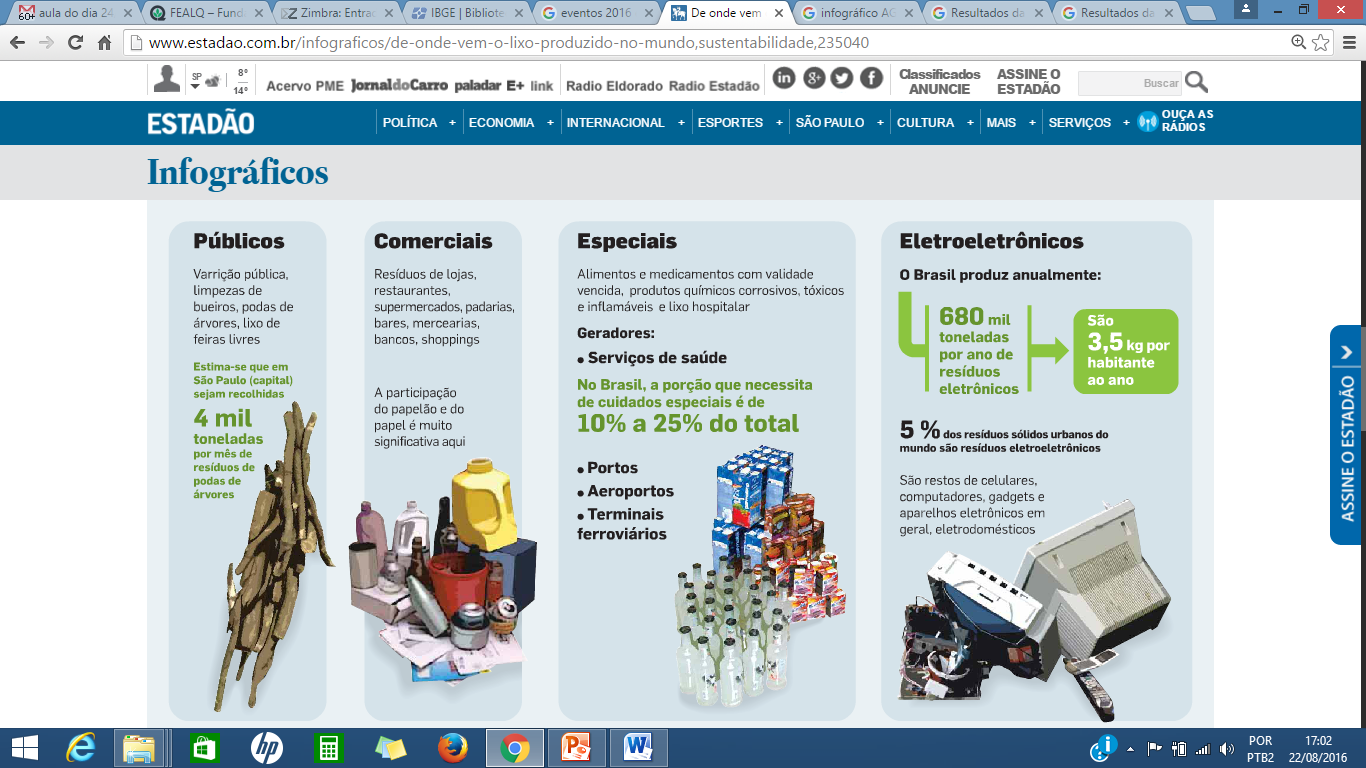 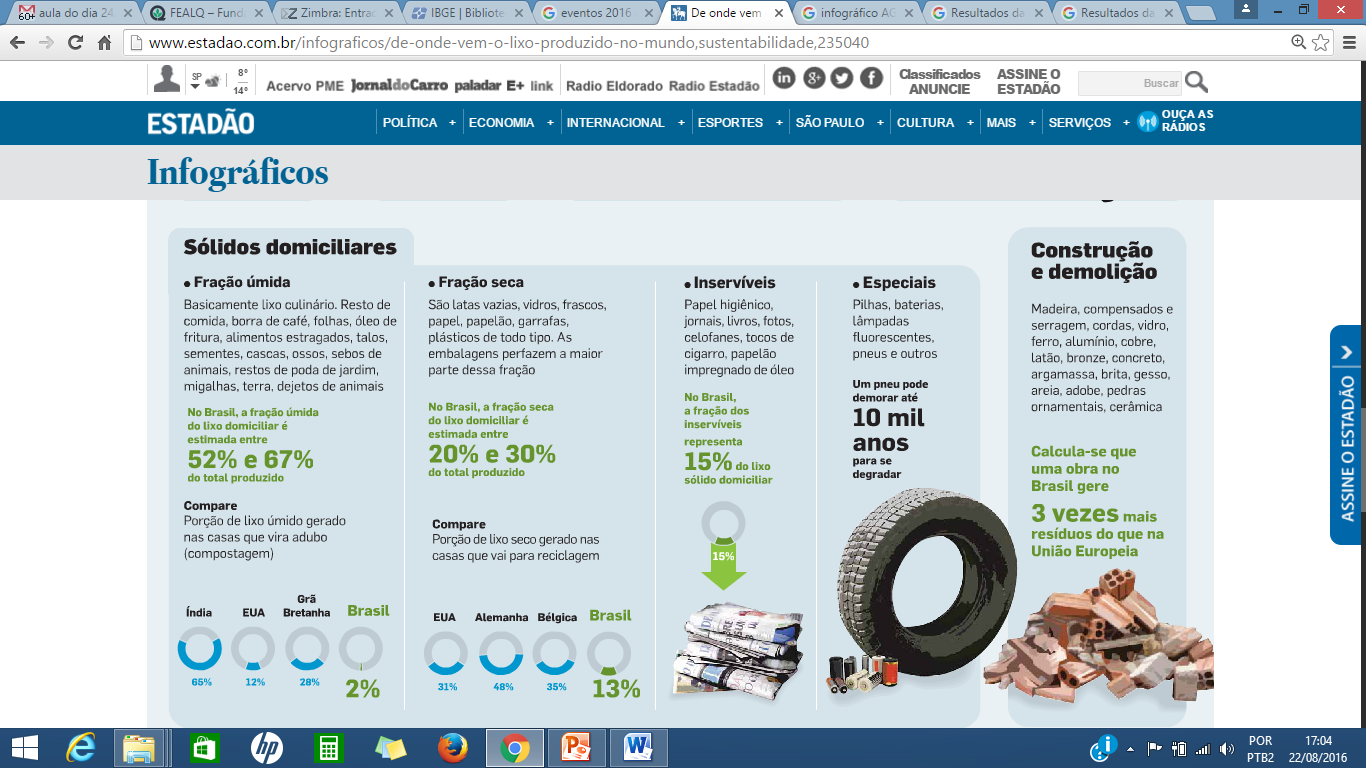 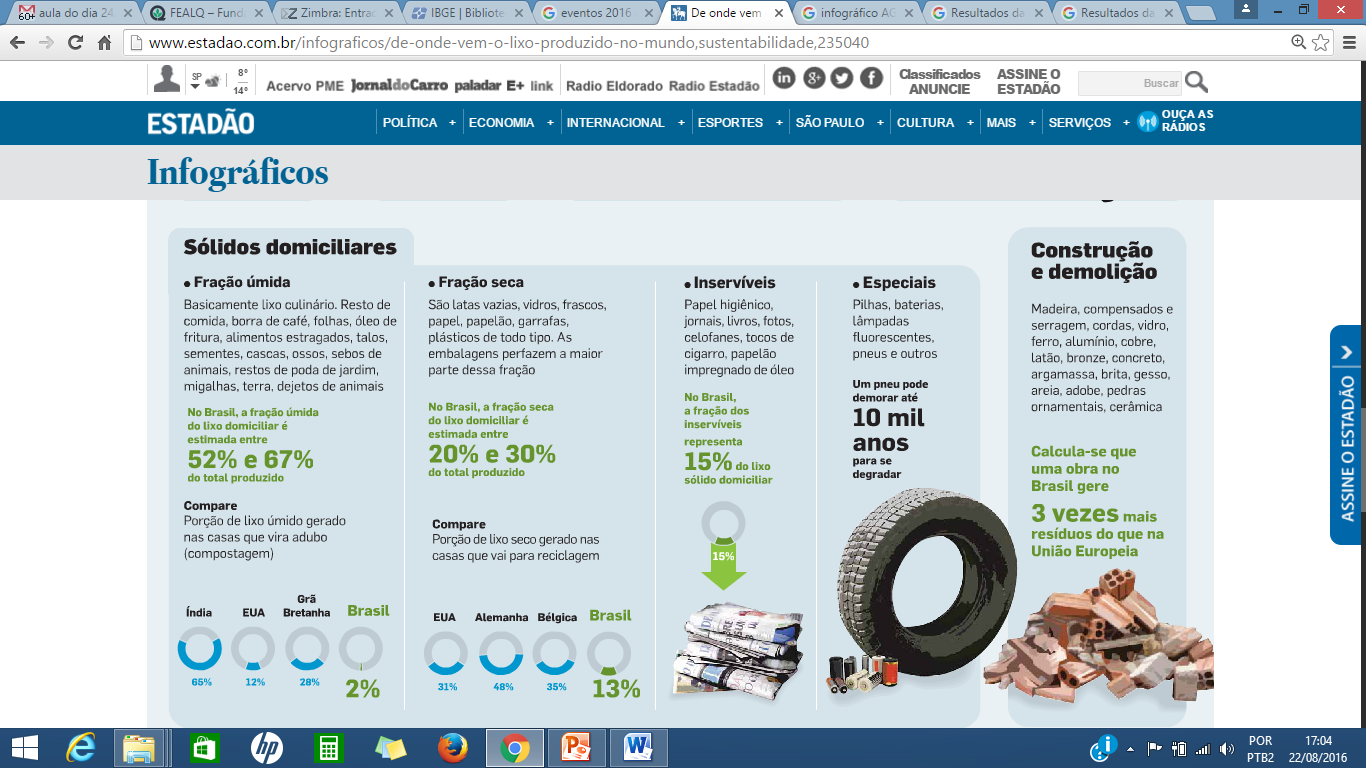 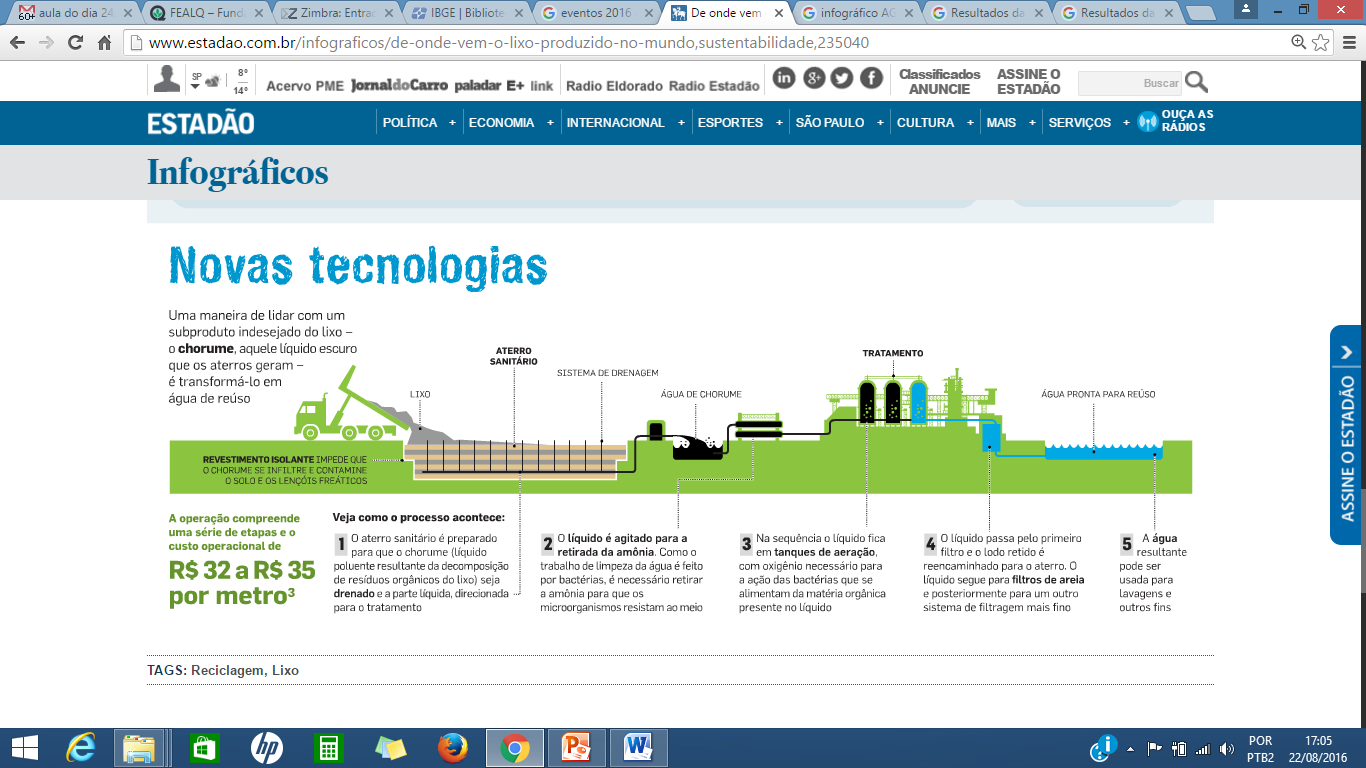